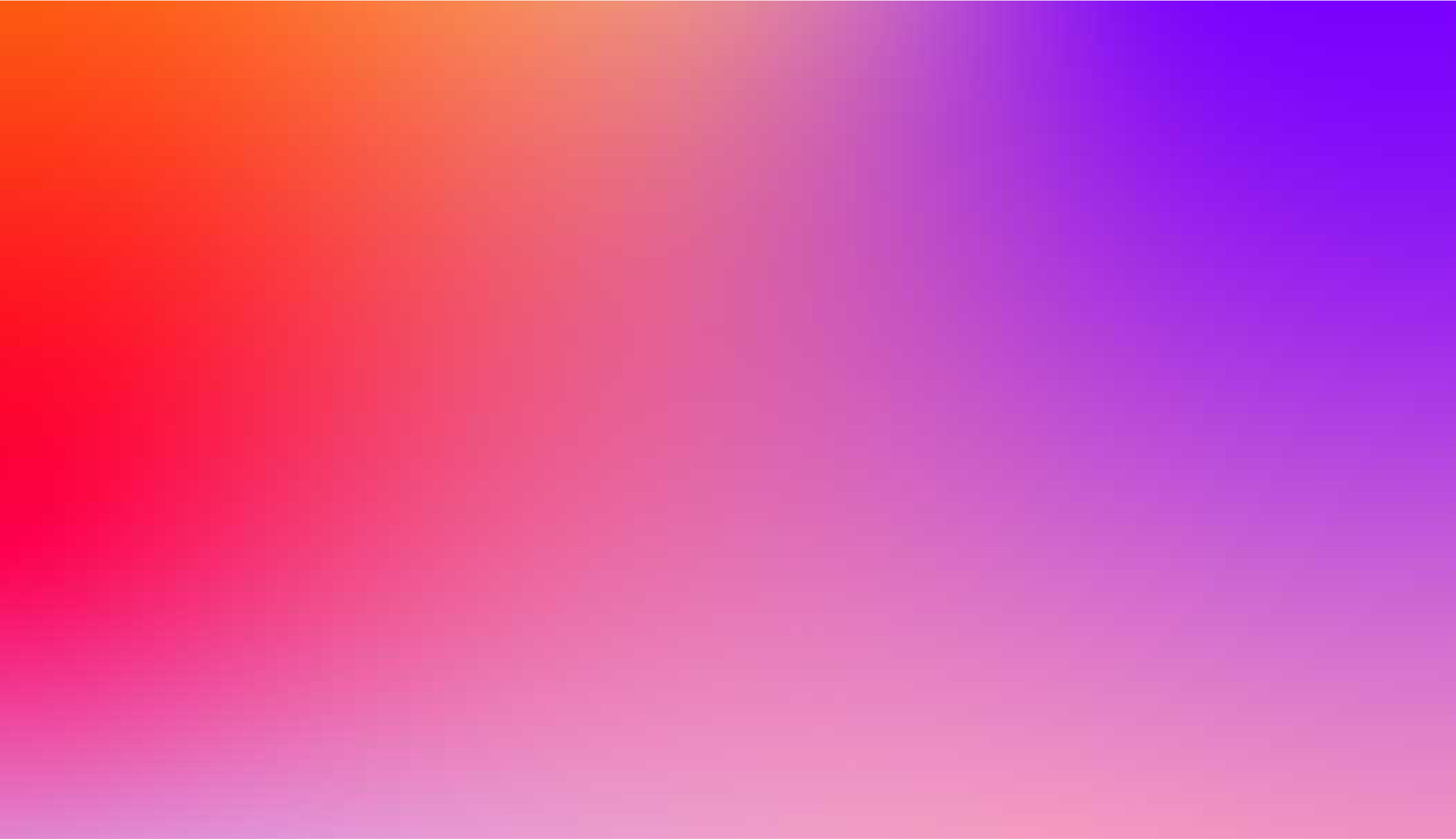 INFOGRAPHIC PRESENTATION
STAKEHOLDER HEAT MAP
POWER INTEREST GRID
MANAGE CLOSELY
MEET THEIR NEEDS
POWER/INFLUENCE OF STAKEHOLDER
Lorem ipsum dolor sit amet, consectetur adipiscing elit, sed do eiusmod tempor incididunt ut labore et dolore magna aliqua. Sit amet nisl suscipit adipiscing bibendum est ultricies integer. Porttitor leo a diam sollicitudin tempor.
KEEP INTO ACCOUNT
KEEP INFORMED
LEVEL OF INTEREST OF STAKEHOLDER
INFOGRAPHIC PRESENTATION
LOW
MEDIUM
HIGH
VERY HIGH
POINT 01
POINT 02
POINT 04
POINT 03
Lorem ipsum dolor sit amet, consectetur adipiscing elit.
Lorem ipsum dolor sit amet, consectetur adipiscing elit.
Lorem ipsum dolor sit amet, consectetur adipiscing elit.
Lorem ipsum dolor sit amet, consectetur adipiscing elit.
PROBABILITY HEAT MAP
PROBABILITY
IMPACT
INFOGRAPHIC PRESENTATION
LOW
MEDIUM
HIGH
VERY HIGH
STAKEHOLDERS HEAT MAP
Lorem ipsum dolor sit amet, consectetur adipiscing elit.
Lorem ipsum dolor sit amet, consectetur adipiscing elit.
Lorem ipsum dolor sit amet, consectetur adipiscing elit.
Lorem ipsum dolor sit amet, consectetur adipiscing elit.
INFOGRAPHIC PRESENTATION
RESOURCE PAGE
Use these design resources in your Canva Presentation.
Fonts
Design Elements
This presentation template
uses the following free fonts:
TITLES:
BARLOW

HEADERS:
BARLOW

BODY COPY:
BARLOW
You can find these fonts online too.
Colors
#7900FF
#7A00FE
#B33FDE
#FFA53B
#EB2411
#8A04DD
#8A04DD
#AC0F93
#EE3717
#FD9536
DON'T FORGET TO DELETE THIS PAGE BEFORE PRESENTING.
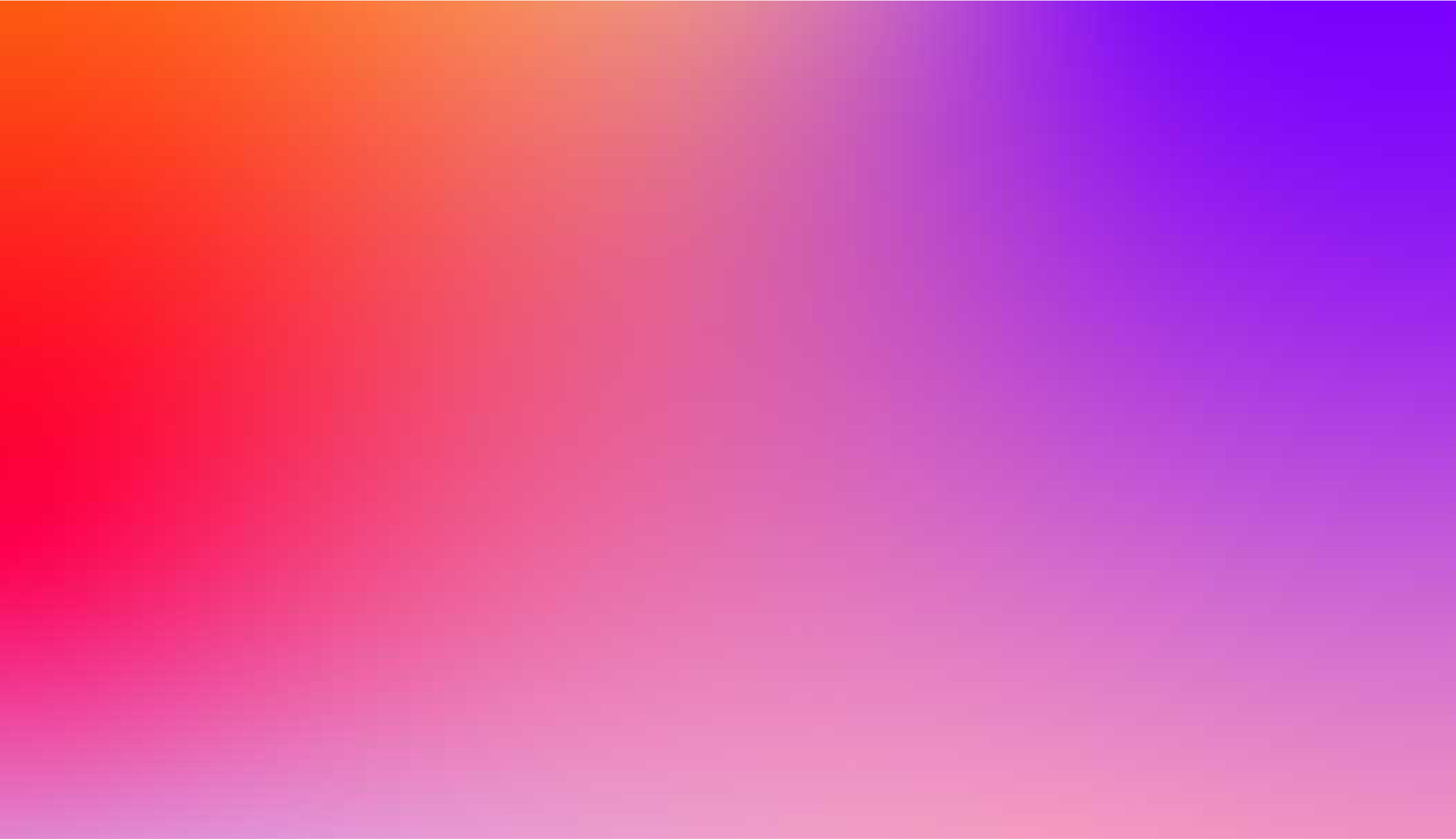 CREDITS
This presentation template is free for everyone to use thanks to the following:
for the presentation template
Pexels, Pixabay
for the photos
Happy designing!